HEALTH CAREER READINESS SERIES
Thank you to our partners.
Andres Sandoval & the Career Center
Adele Dobry & the University Library
Dr. Lawson Bush, V & MDPas
Dr. Alaina Bassett (Audiology; Department of Communication Disorders) 
Dr. Mengying He (Healthcare Management; Department of Management)
Dr. Maria Hernandez (School of Social Work)
Dr. Talato Kabore (School of Nursing)
Dr. Hyunsook Park (Pre-Health; Department of Biological Sciences)
Dr. Gabriela Simon-Cereijido (Speech-Language Pathology; Department of Communication Disorders)
Sofia Toro:  Vice Provost of Enrollment Management, Charles R. Drew University of Medicine and Science
Corey Allen Berry: Admissions Counselor, USC Herman Ostrow School of Dentistry
Terrence Graham: Associate Dean for Graduate Education and Chief International Officer, USC Mann School of Pharmacy and Pharmaceutical Sciences 
Dominique Beale: Assistant Director of Recruitment and Outreach, USC Mann School of Pharmacy and Pharmaceutical Sciences 
Michael Richards: Assistant Director of Admissions, USC Keck School of Medicine
“We must spare no effort to raise the general level of health in this country. In a nation as rich as ours, it is a shocking fact that tens of millions lack adequate medical care. We are short of doctors, hospitals, nurses. We must remedy these shortages.”
- PRESIDENT HARRY TRUMAN, 1949.
[Speaker Notes: Department of Health, Education, and Welfare (HEW) 1953 under Eisenhower]
Contemporary Challenges in Healthcare
Cal State LA is a great place to get health career-ready!
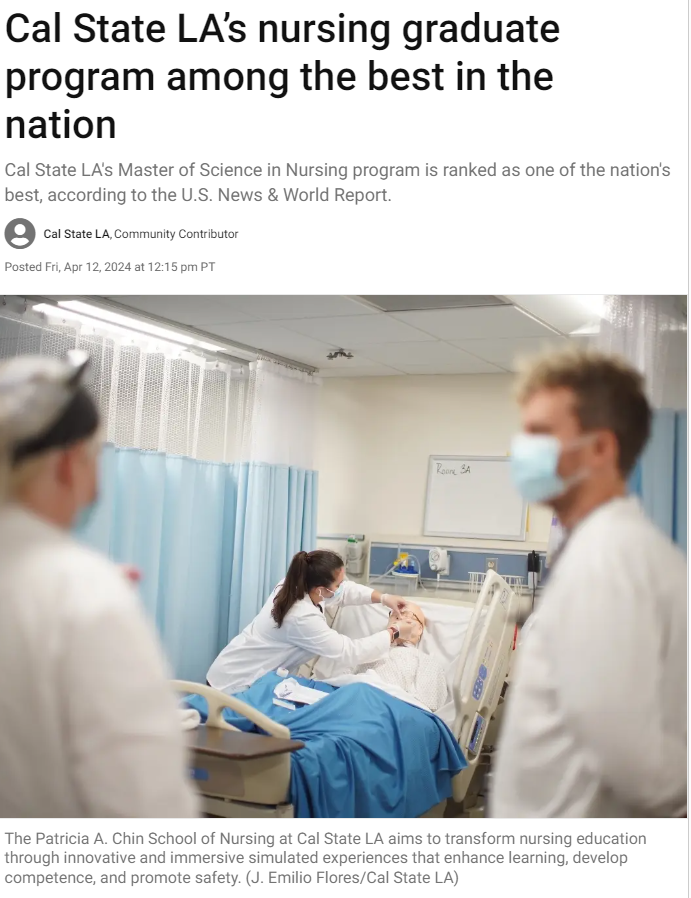 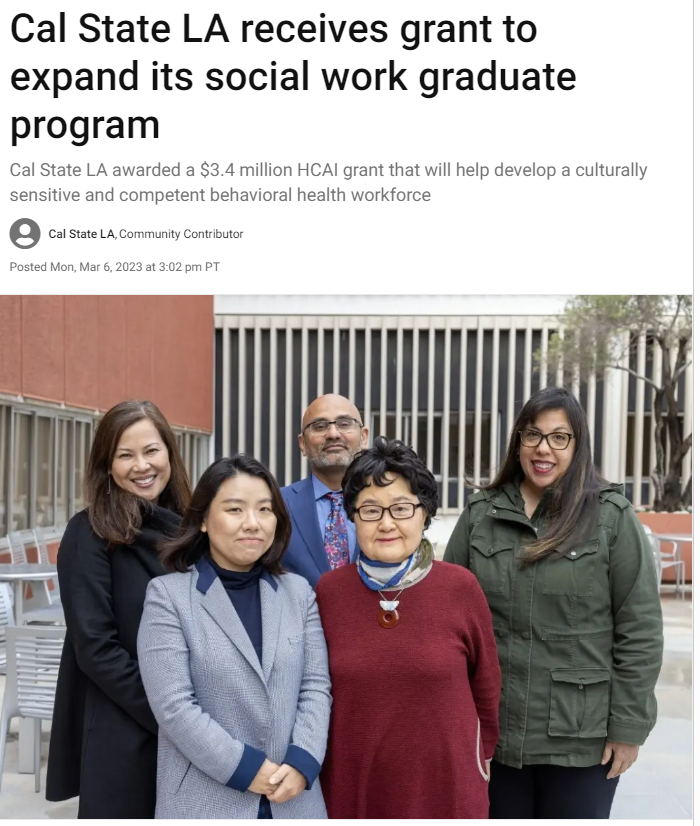 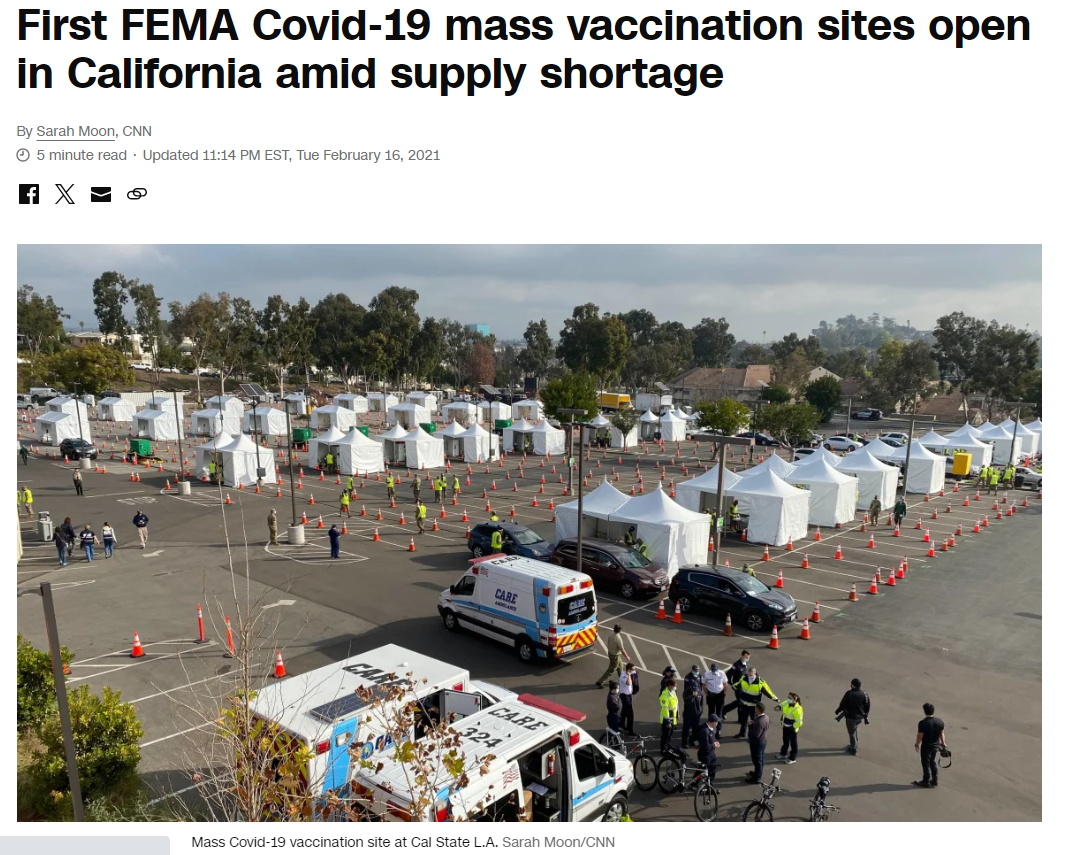 Career Readiness
“Career readiness is a foundation from which to demonstrate requisite core competencies that broadly prepare the college educated for success in the workplace and lifelong career management.”

“For higher education, career readiness provides a framework for addressing career-related goals and outcomes of curricular and extracurricular activities, regardless of the student’s field of study.”
National Association of Colleges and Employers. (2021, May). What is career readiness? https://www.naceweb.org/career-readiness/competencies/career-readiness-defined/
To be career ready, you need:
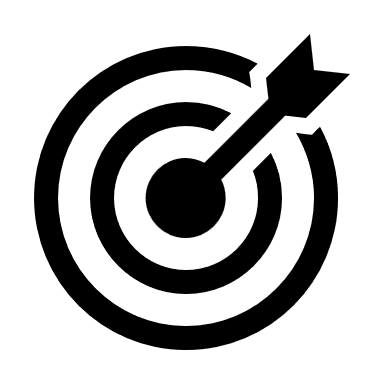 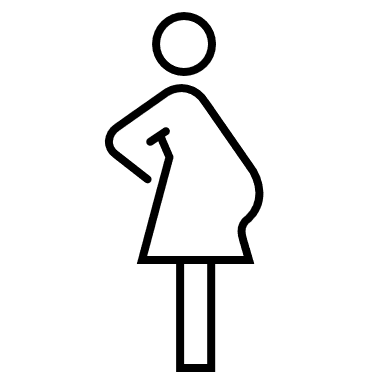 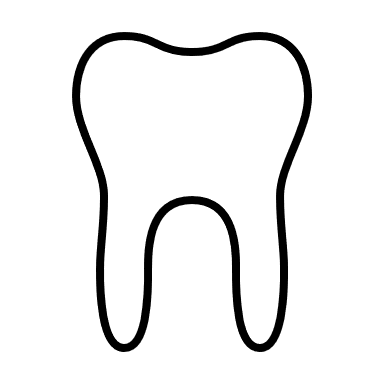 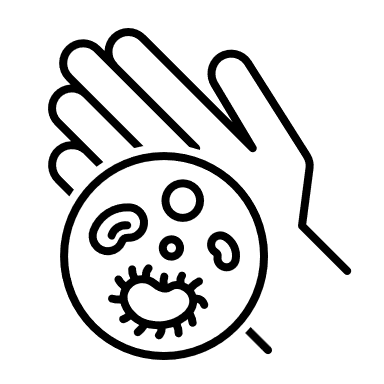 An understanding of your strengths, weaknesses, talents, and unique perspectives
A clear idea of your career goals and the steps needed to achieve them
Proficiency in the specific tools, technologies, and  theoretical or methodological approaches relevant to your field
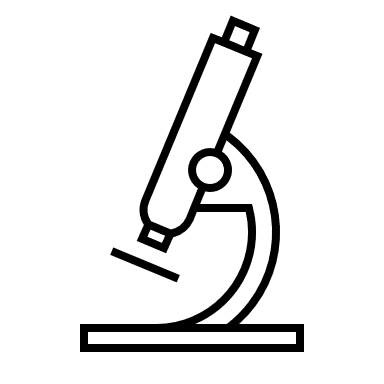 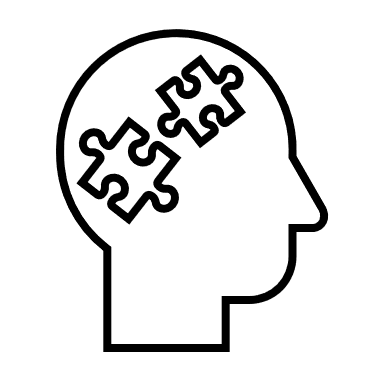 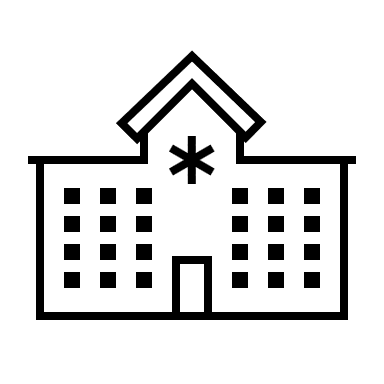 Dimensions of Career Readiness
[Speaker Notes: When more]
Career Construction Inventory
A Look Ahead
What Cal State LA offers
Doctor of Audiology (AuD)
Healthcare Management, M.S.
Master of Social Work (M.S.W.)
Communicative Disorders, M.A.
Minor in Public Health
Minor in Health Communication
Undergraduate Certificate in Pre-Medicine/MDpas

Post-Baccalaureate Certificate for School Nurse
Nursing, B.S. (BSN)
Nutritional Science, B.S.
Read about the programs in the University Catalog.
[Speaker Notes: Certificates: 2
Minors: 12
Bachelor’s: 14
Masters’s: 9
Doctoral Degrees: 1]
While you’re a student here…
Learn the prerequisite requirements and work with your adviser to incorporate them into your current student plan
Seek faculty mentorship and work together on research, scholarship, creative activities, or service 
Take advantage of learning and professional development resources and opportunities
Explore cultures, life experiences, and worldviews that are different from your own
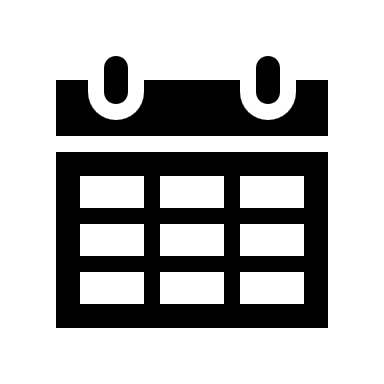 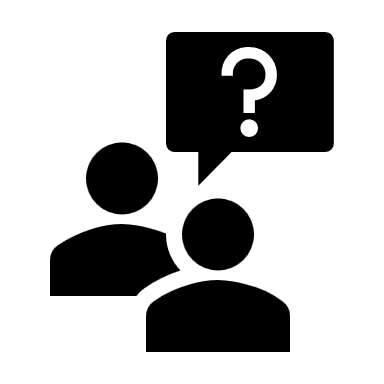 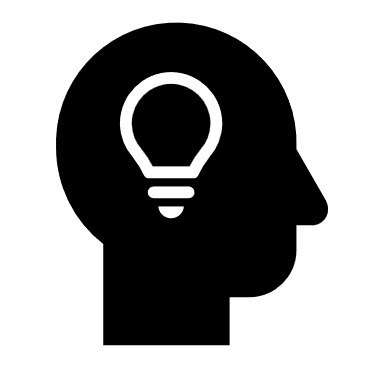 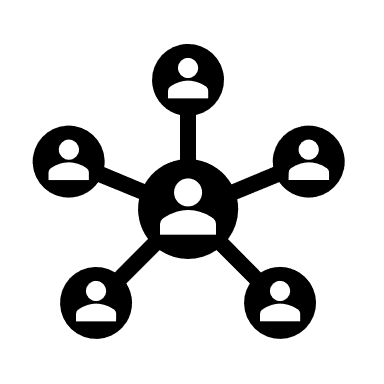 Questions?
Our Faculty Panelists
Dr. Alaina Bassett (Audiology; Department of Communication Disorders) 
Dr. Mengying He (Healthcare Management; Department of Management)
Dr. Maria Hernandez (School of Social Work)
Dr. Talato Kabore (School of Nursing)
Dr. Hyunsook Park (Pre-Health; Department of Biological Sciences)
Dr. Gabriela Simon-Cereijido (Speech-Language Pathology; Department of Communication Disorders)
Introduce yourself and the academic programs you represent.
How did you find your way to a health career?
How does your program prepare students for a health career?
Which personal or professional qualities show a student’s potential for success in a health career?
Final thoughts on the academic pathways to health careers?
Questions?
A Look Ahead
HEALTH CAREER READINESS SERIES
Resources for health career readiness
A Look Ahead
PROFESSIONAL BRANDING FOR HEALTH CAREER READINESS
Presented by Andres Sandoval, career advisor
THE CALIFORNIA PRE-DOCTORAL PROGRAM
THE HEALTH PROFESSIONS TRACK
Program Overview
The newly created Health Professions Track aims to increase the number of students in the CSU’s diverse undergraduate and graduate populations who pursue health professional doctoral degrees in the California State University and University of California systems, including PhDs, DrPHs, DNPs, DSWs, and AudDs.
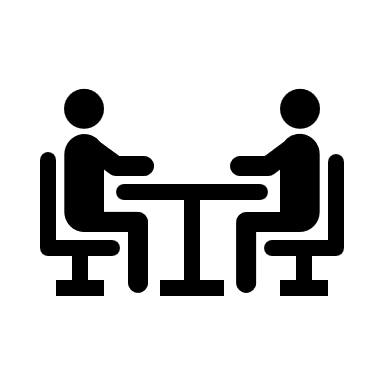 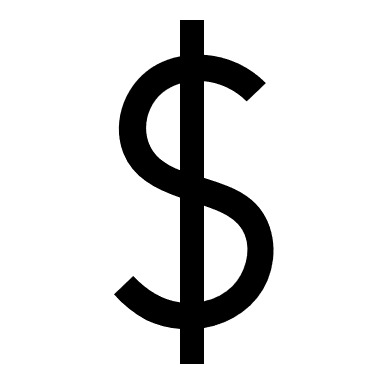 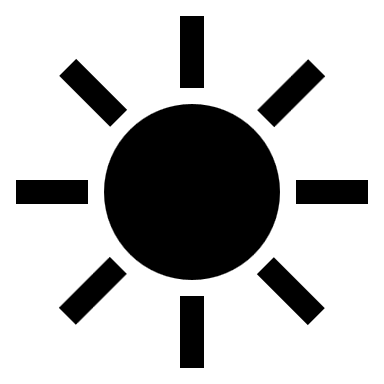 Summer research experience
Faculty Mentorship
$5,000 scholarship
[Speaker Notes: Travel Funds for the student to visit U.S. doctoral-granting institutions and/or to attend professional meetings appropriate to the student's development.

Development Funds for other related activities, such as student membership in professional organizations, subscriptions to academic journals, graduate school applications and test fees, GRE preparation, and the cost of minor research materials, for example.

A Summer Research Experience opportunity at a University of California campus or other U.S. major research university, fully funded by the Pre-Doctoral Program, so that the scholar can participate in doctoral-level research prior to applying to a Ph.D. program.

Faculty mentorship to help you implement the budget plan]
Program Overview
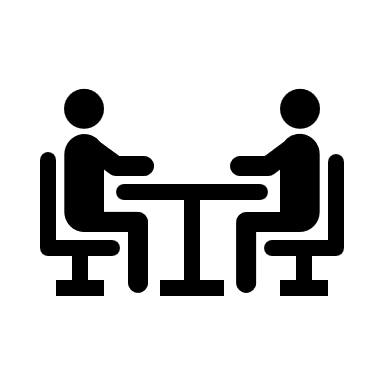 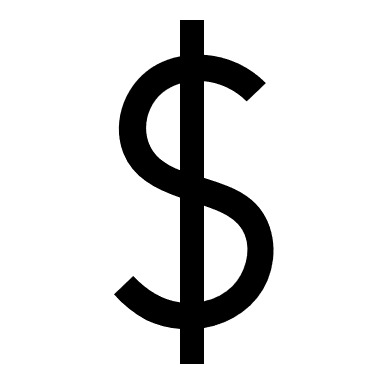 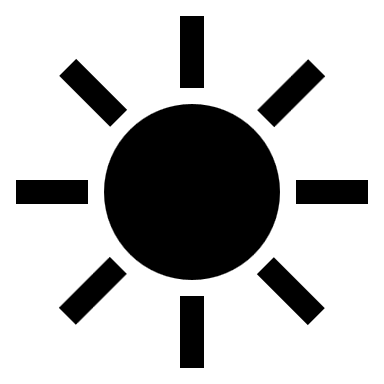 Faculty Mentorship
$5,000 scholarship
Summer research experience
Fully funded by the California Pre-Doctoral Program, so that the Scholar can participate in doctoral-level research prior to applying to an appropriate doctoral program in the health professions
(Summer 2026)
Implementation of budget and collaborative research plans throughout award year 
(August 2025 – May 2026)
[Speaker Notes: Travel Funds for the student to visit U.S. doctoral-granting institutions and/or to attend professional meetings appropriate to the student's development.

Development Funds for other related activities, such as student membership in professional organizations, subscriptions to academic journals, graduate school applications and test fees, GRE preparation, and the cost of minor research materials, for example.

A Summer Research Experience opportunity at a University of California campus or other U.S. major research university, fully funded by the Pre-Doctoral Program, so that the scholar can participate in doctoral-level research prior to applying to a Ph.D. program.

Faculty mentorship to help you implement the budget plan]
Participant Eligibility
The HPT is designed for students interested in obtaining health professional doctorates with an explicit research component. Students interested in obtaining strictly clinical or practitioner degrees (doctorates in law, medicine, dentistry, pharmacy, for example) are not eligible. 
All CSU upper-division undergraduate and master’s students, with the exception of international students, are eligible to apply. 
Applicants to the HPT must be matriculated upper-division or master's degree students who are currently seeking a degree at a CSU campus, and will be enrolled at the campus for at least the fall term of the 2025-26 academic year.
Next application cycle: November 2024 – February 2025
LIBRARY RESOURCES
Mometrix eLibrary
Through the University Library you have access to test preparation materials for standardized exams. Access study guides and practice questions for exams including CPA exams, the GRE, GMAT, LSAT, Real Estate, Civil Service, Nurse Practitioner, and CBEST.
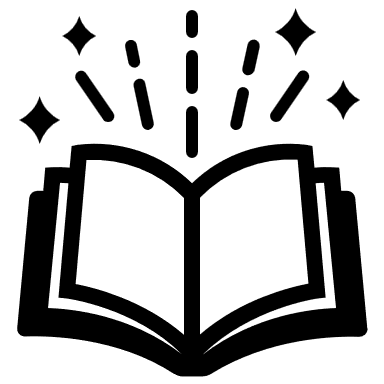 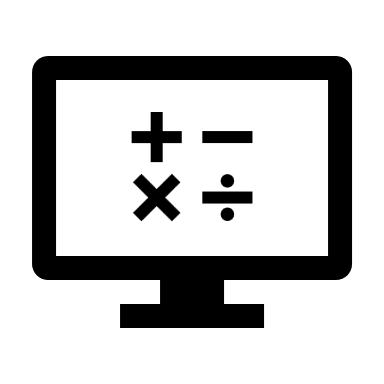 Interactive practice tests
Study guides and prep books
Research Support
For BASIC HELP…
For Advanced HELP…
meet with a Student Research Consultant!
Getting started with your research
Brainstorming keywords
Finding books and articles on a particular subject
Formatting citations
meet with a librarian subject specialist!
 Writing a literature review
Writing a major paper for an upper-division or graduate course
Researching a topic that is somewhat obscure and not covered well in the Cal State LA collection
Using primary sources or special collections, etc.
MDpas
https://www.calstatela.edu/provost/MDpas
A Look Ahead
HEALTH CAREER READINESS SERIES
The journey to medical, dental, and pharmacy school
The Series so far…
DAY 2
Resources for Health Career Readiness
DAY 1
Academic Pathways to Health Careers
DAY 3
The Journey to Medical, Dental, and Pharmacy School
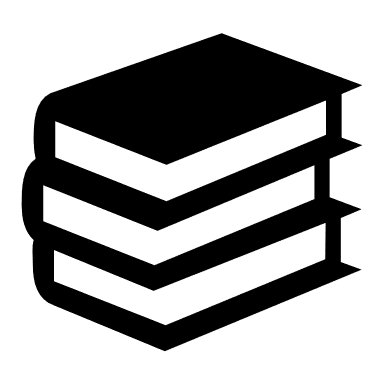 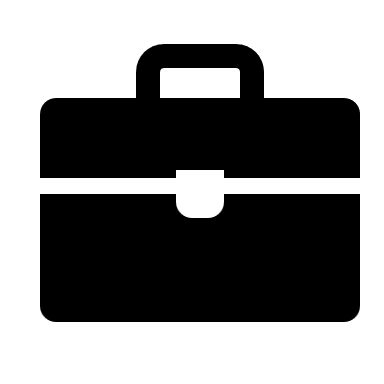 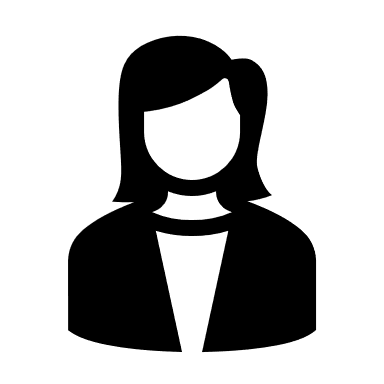 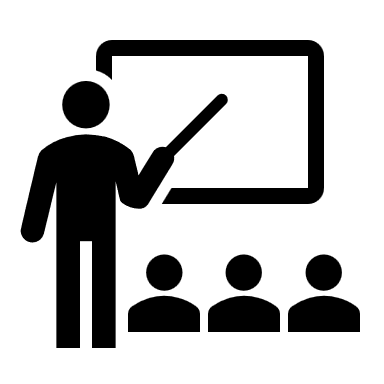 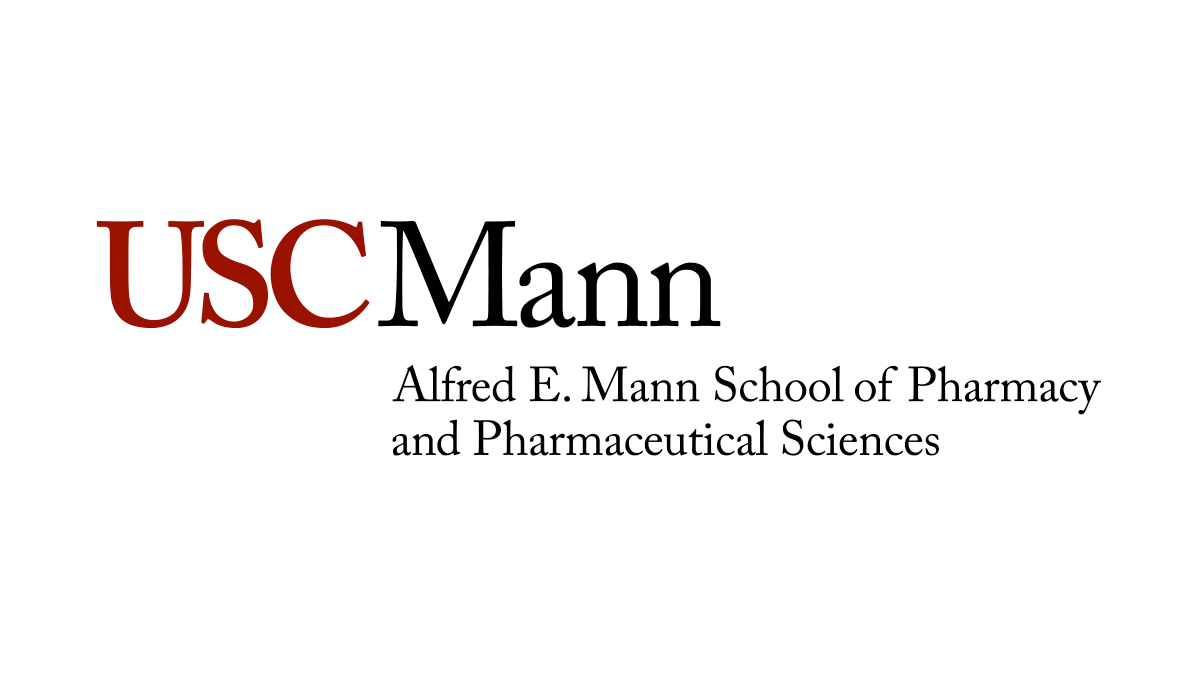 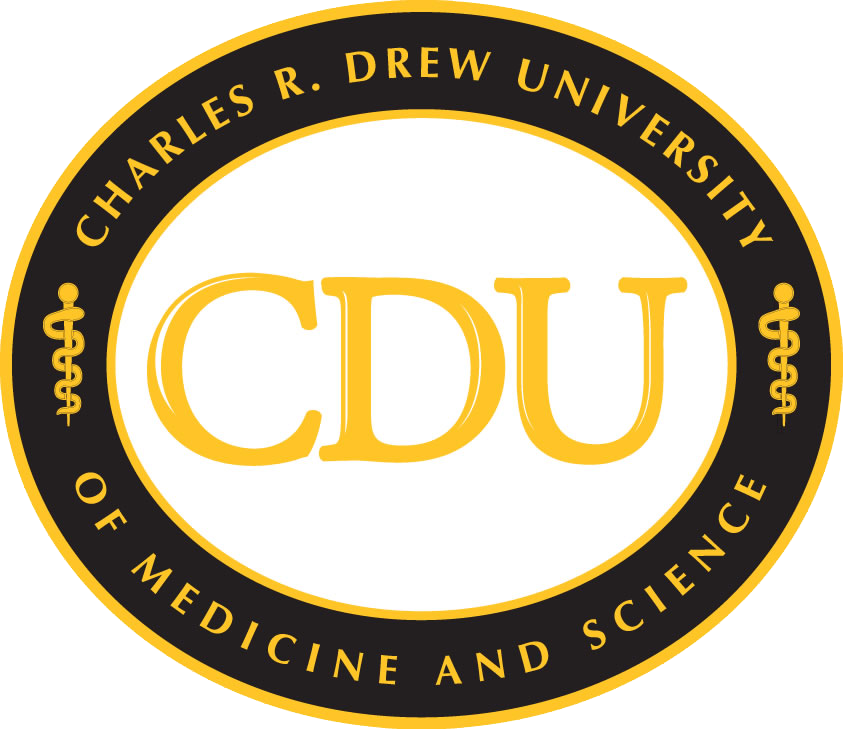 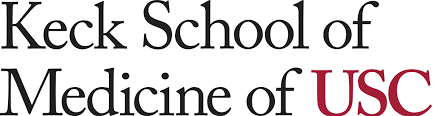 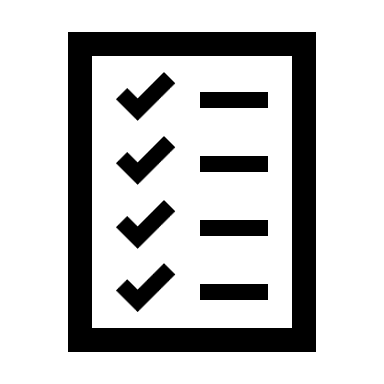 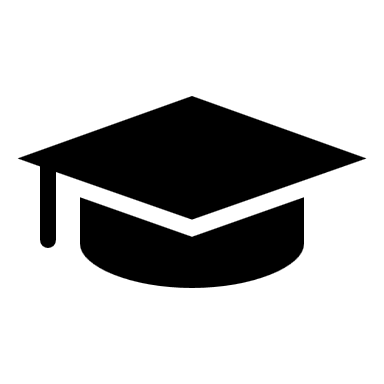 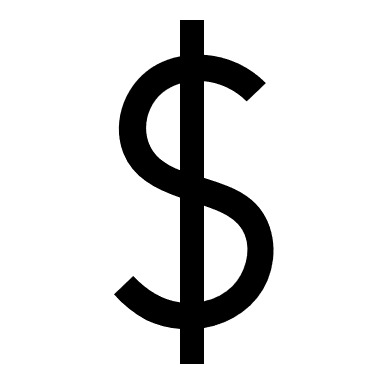 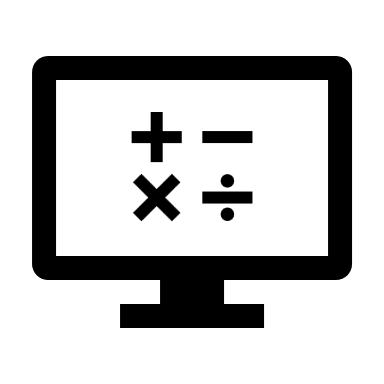 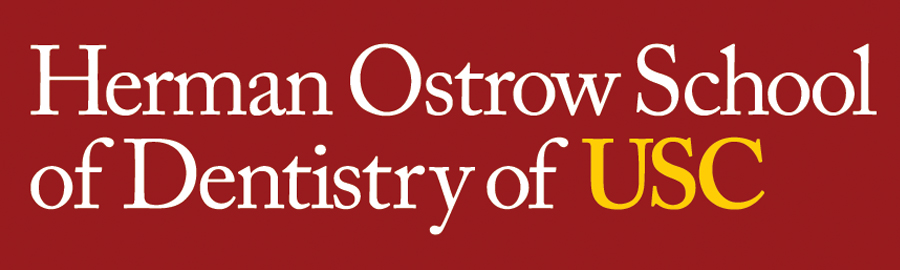 Our Community Partners
Sofia ToroVice Provost of Enrollment Management, Charles R. Drew University of Medicine and Science
Corey Allen BerryAdmissions Counselor, USC Herman Ostrow School of Dentistry
Terrence GrahamAssociate Dean for Graduate Education and Chief International Officer, USC Mann School of Pharmacy and Pharmaceutical Sciences 
Dominique BealeAssistant Director of Recruitment and Outreach, USC Mann School of Pharmacy and Pharmaceutical Sciences 
Michael RichardsAssistant Director of Admissions, USC Keck School of Medicine
Introduce yourself and the academic programs you represent.
What qualities, skills, or experiences do you look for in a successful applicant?
What makes your program unique among other programs that prepare students for medical, dental, or pharmacy careers?
What trends do you see in the medical, dental, and pharmacy fields that aspiring students should be aware of?
How does your program approach diversity and inclusion in the admissions process and in the curriculum?
How do you help students connect with potential career opportunities after graduation?
Final thoughts: What is one piece of advice you wish every applicant would hear before applying?
Thank you for joining!
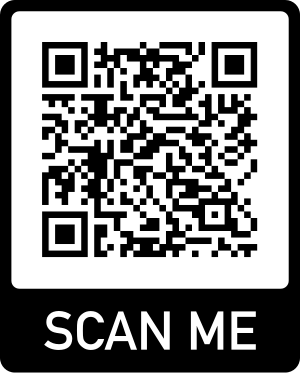